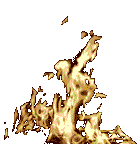 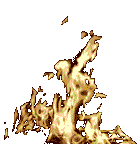 Битва под Москвой
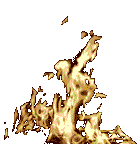 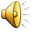 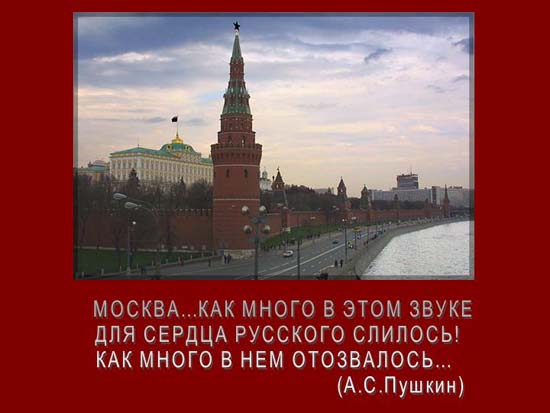 Среди крупнейших событий второй мировой войны битва под Москвой занимает особое место. Именно здесь, на подступах к столице, хваленая гитлеровская армия, в течение двух лет легким маршем прошедшая многие европейские страны, потерпела первое серьезное поражение.
	С захватом Москвы Гитлер связывал решающий успех в войне с Советским Союзом. Он рассчитывал сделать это уже в первые недели своего наступления.
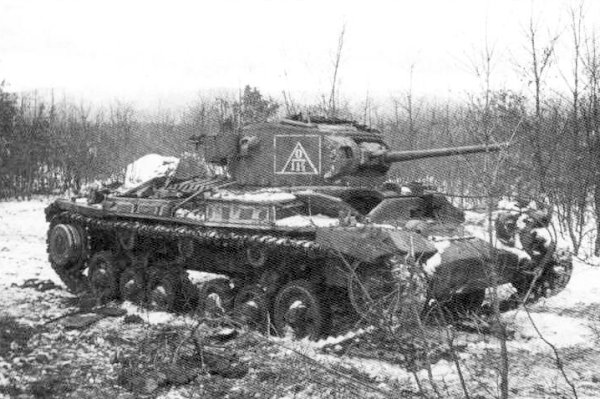 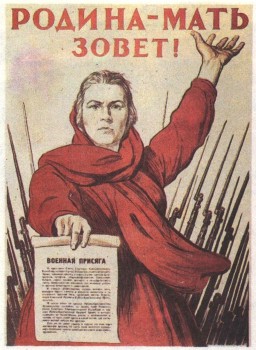 Москва! Ты в солдатской шинелиПрошла, не склонив головы!И сколько б мы песен ни пелиИх мало для нашей Москвы.
                       Михаил Светлов
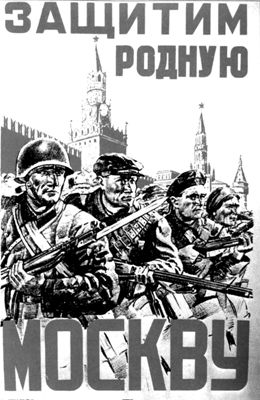 5 декабря 1941 года…

В этот день                                  Великой Отечественной войны 
1941 - 1945 
началось контрнаступление советских войск
 под Москвой,
 окончившееся разгромом немецко-фашистских армий.
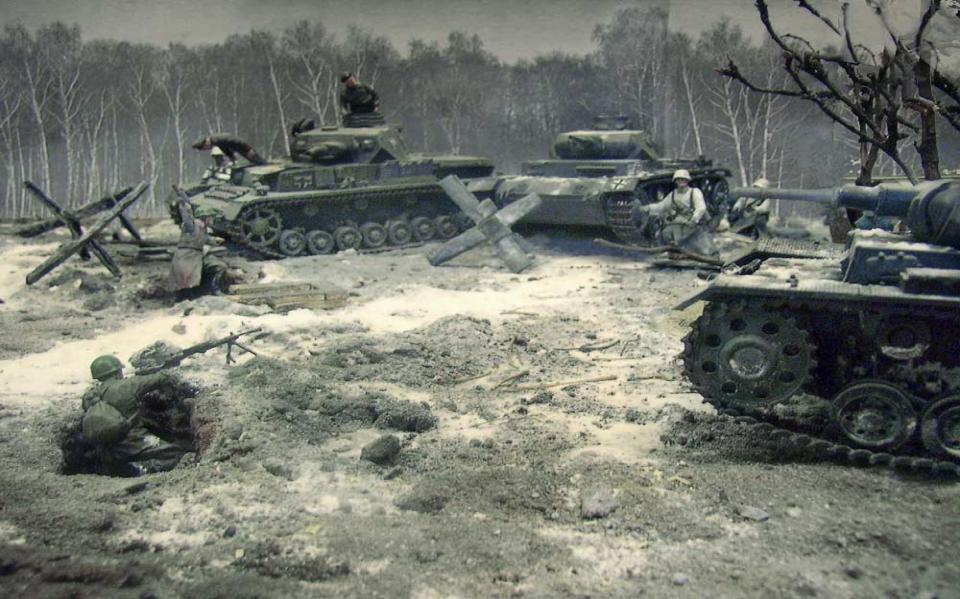 Великая Отечественная война была тяжелым испытанием для советских людей. Враг захватил большую территорию Советского Союза.                            Фашисты рвались к сердцу нашей Родины - Москве.
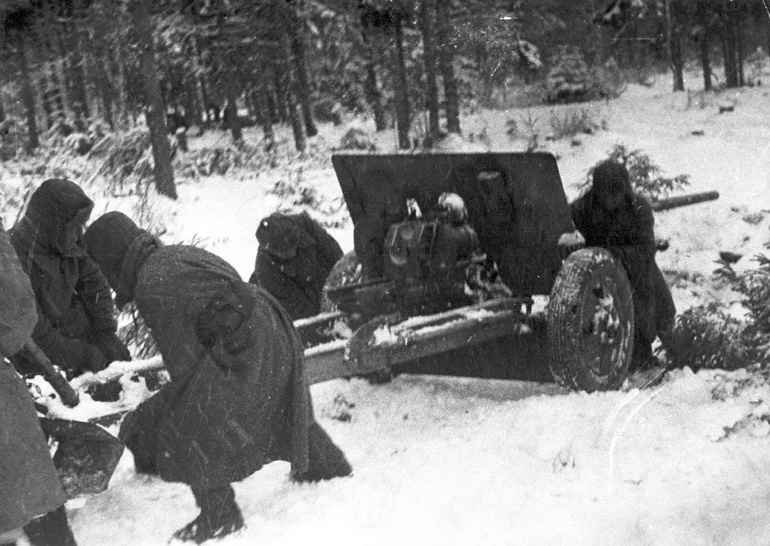 Все жители поднялись на защиту родного города. На высоких зданиях поставили зенитные орудия. В часы воздушных налетов москвичи                        занимали на крышах домов боевые посты.
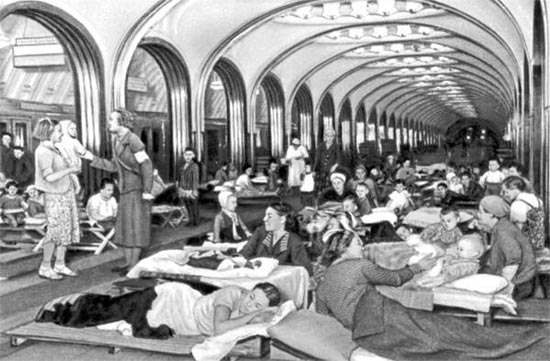 Дети, старики, женщины спускались в метро. 
Оно стало надежным укрытием.
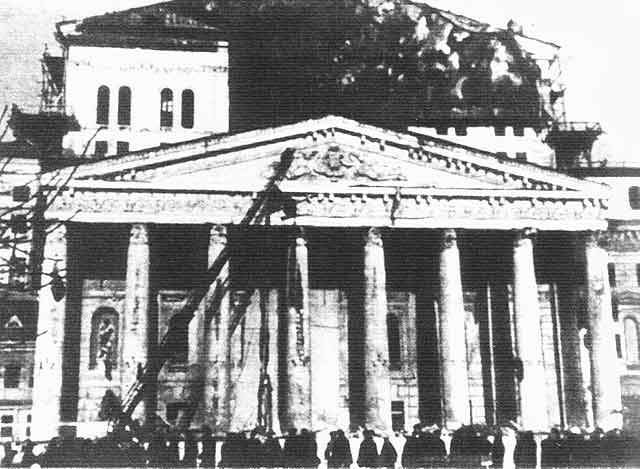 Чтобы город был неузнаваемым для вражеских летчиков, 
с воздуха, его тщательно замаскировали, например,  
на здании Большого театра нарисовали кусты, деревья, дороги.
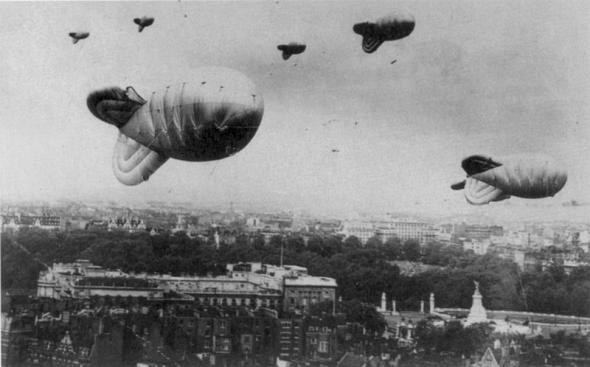 По ночам в небо поднимались 
аэростаты воздушного заграждения.
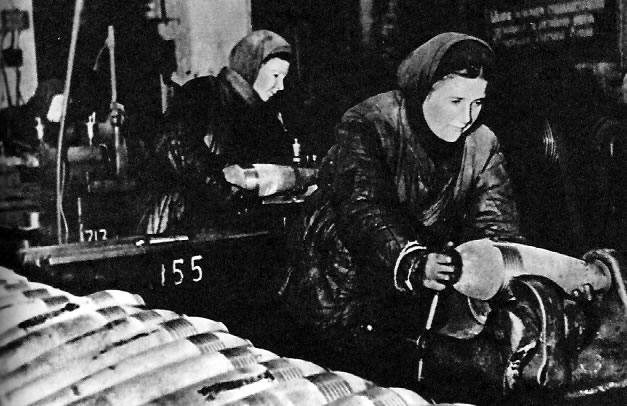 Днем и ночью работали московские заводы. 
Они готовили оружие для борьбы с врагом. 
Мужчин, ушедших на фронт, заменили женщины, старики, подростки.
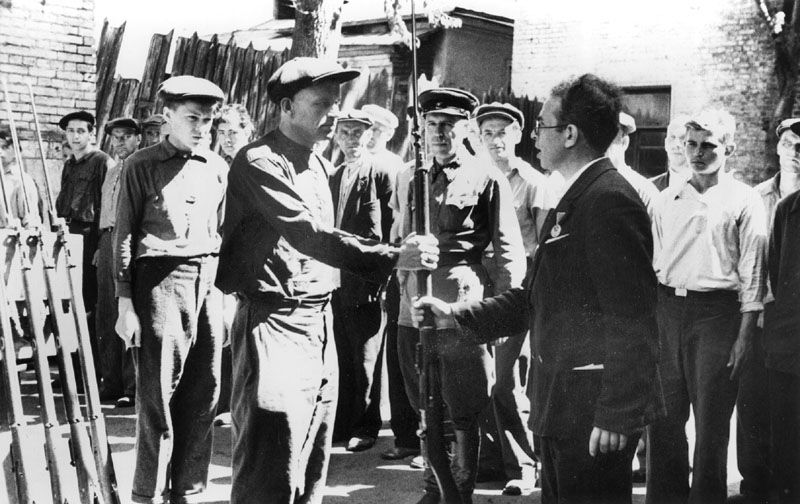 В эти грозные дни сотни тысяч москвичей 
вступали в народное ополчение.
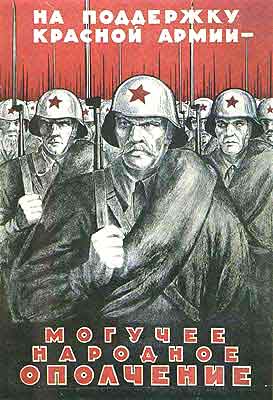 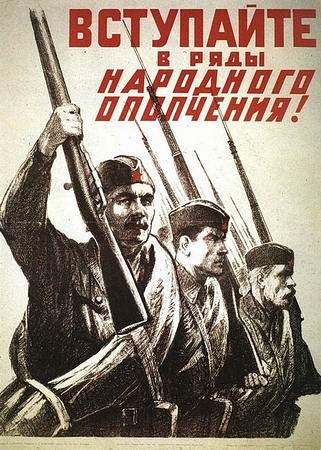 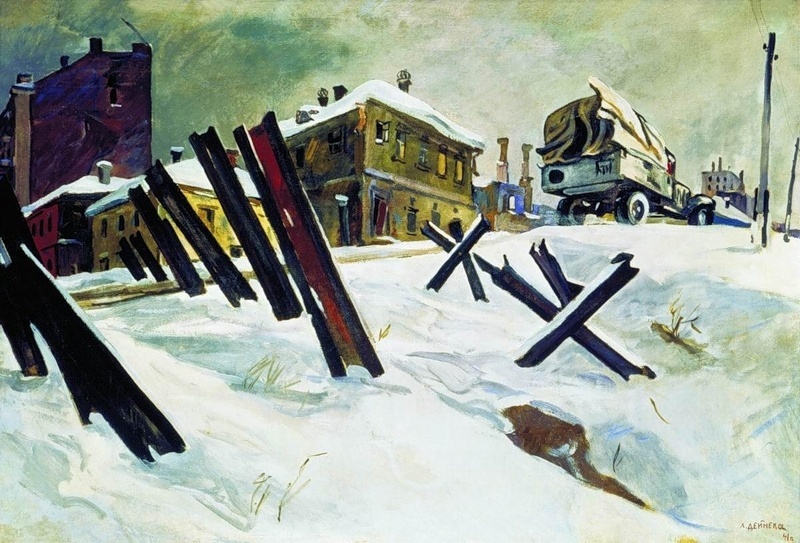 Москва была опоясана противотанковыми рвами и надолбами, проволочными заграждениями, окопами, дотами и дзотами.
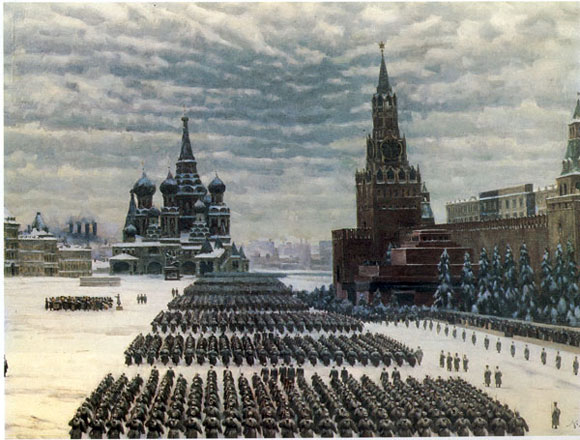 7 ноября 1941 г. на Красной площади состоялся военный парад. 
Его участники прямо с парада уходили фронт.
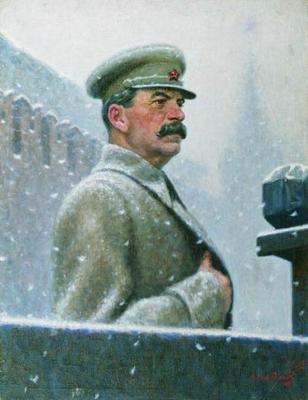 Парад произвел огромное впечатление и на советских граждан. То, что И. В.Сталин присутствовал на параде в Москве и приветствовал красноармейцев с трибуны мавзолея, вселяло в них уверенность и бодрость.
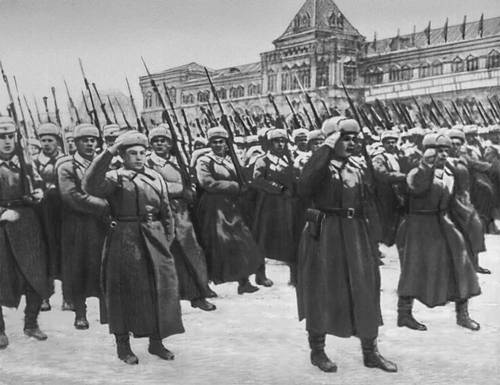 По Красной площади идетB шинель одетая Россия. Полк за полком, за взводом взвод, Снег хлещет хлопьями косыми. 

От стен Кремлевских шли войскаК передовой походным строем,Плечом к плечу, штык y виска,Винтовки, не остывшие от боя.
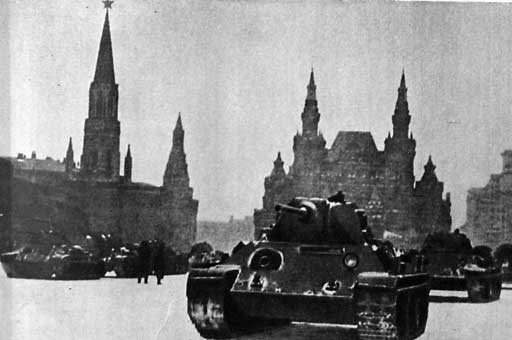 А по брусчатке в белой мгле Все ускоряла шаг пехота. Взор устремлен на Мавзолей,А в том строю и наша рота. 
Час 2 минуты был парадИ каждый шаг взвывал набатом: - Вернись с победою, солдат! –И он вернулся в сорок пятом.
К Москве в суровые годы Великой Отечественной войны были прикованы взоры миллионов советских людей всего свободолюбивого человечества. Москва была для них олицетворением героизма и справедливости, стойкости и мужества. Москва, москвичи и вся страна никогда не забудут тех дней. В бронзе, граните и мраморе обелисков, мемориальных досок, стел, в названиях улиц, площадей Москва увековечила память славных воинов, ставших гордостью нашего народа.
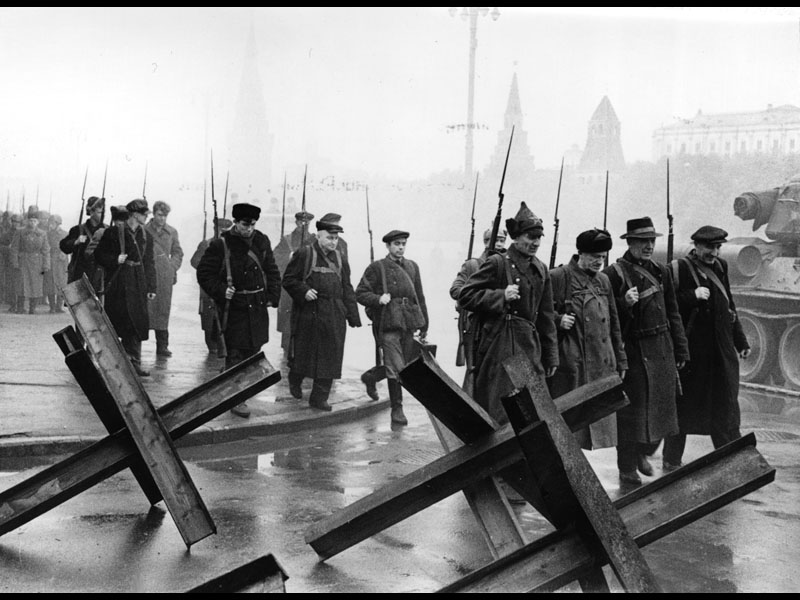 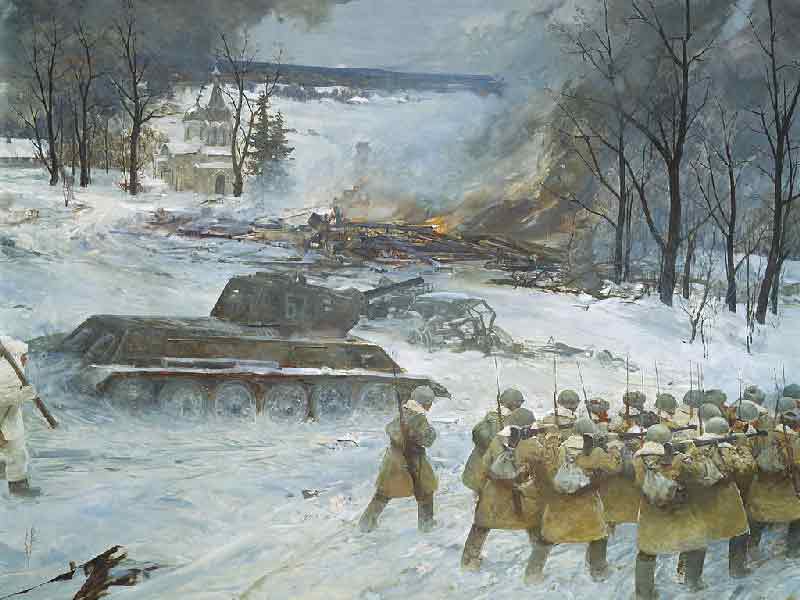 Но соотношение сил было в пользу гитлеровцев.                                                                  Враг превосходил по численности войск, танков, самолетов, артиллерии и минометов.  В конце октября бои шли уже в 80 - 100 км от Москвы.
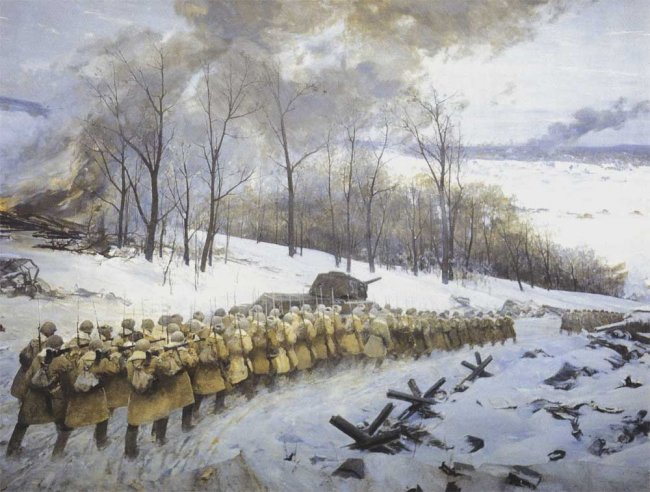 Сопротивление Красной Армии истощило силы фашистских войск.                                   К фронту были подтянуты воинские подкрепления,                                          готовилось наступление. Оно началось 5 декабря.                                                      Битва за Москву шла более двухсот суток.
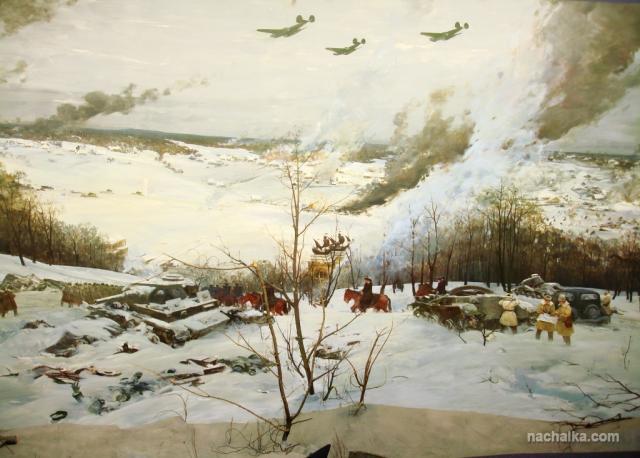 Не выдержав натиска, фашисты отступали, бросая оружие, боевую                     технику, оставляя тысячи убитых, раненых, обмороженных.                Поражение немцев под Москвой подняло дух нашего народа.                          Это событие оказало решающее влияние на ход                                          Великой Отечественной войны.
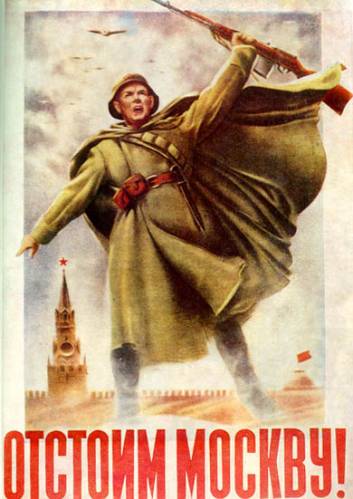 Шел в атаку яростный 
Сорок первый год. 
У деревни Крюково 
Погибает взвод. 

Все патроны кончились,
Больше нет гранат... 
Их в живых осталось только семеро, 
Молодых солдат...
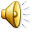 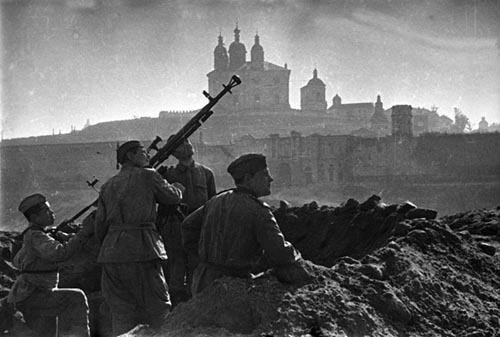 Победа Красной Армии под Москвой имела огромное значение.                         Советские войска впервые за всю Вторую мировую войну                                     нанесли крупное поражение немецкой армии,                                                                 был развеян миф о ее непобедимости.
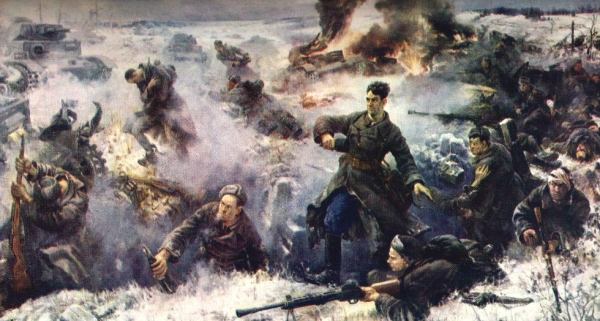 28 бойцов дивизии генерала И. В. Панфилова во главе с политруком                                   В. Г. Клочковым совершили бессмертный подвиг.                                                                      16 ноября началось новое немецко-фашистское наступление на Москву.
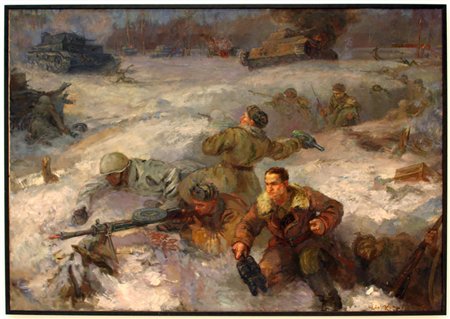 В тот день выдающийся подвиг совершили 28 бойцов 4-й роты                                          2-го батальона 1075-го стрелкового полка во главе с Клочковым,                                    которые занимали оборону в районе разъезда Дубосеково                                                           вблизи Волоколамска.
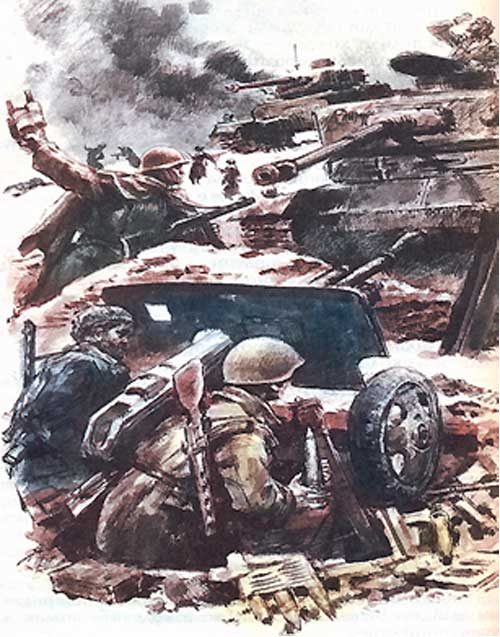 Герои-панфиловцы 
в четырехчасовом бою 
подбили 18 вражеских танков, 
но почти все погибли, 
в том числе политрук 
Василий Клочков.
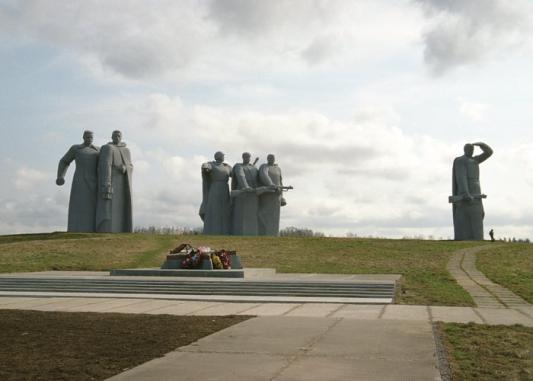 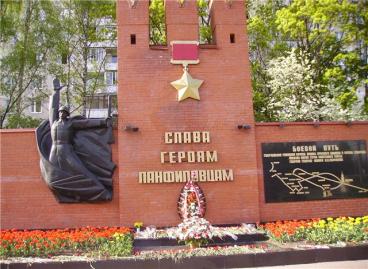 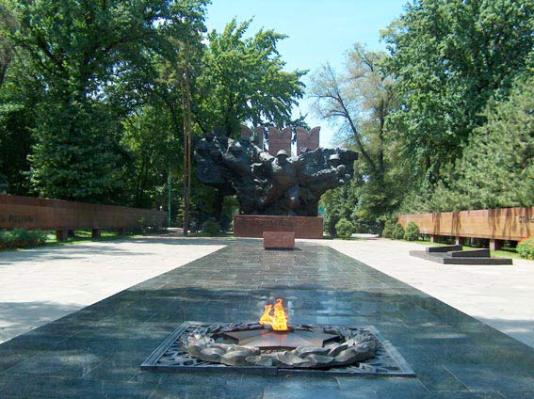 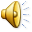 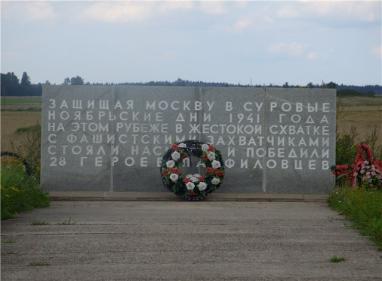 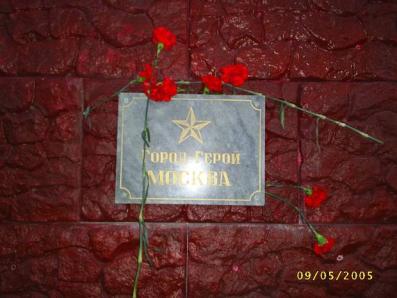 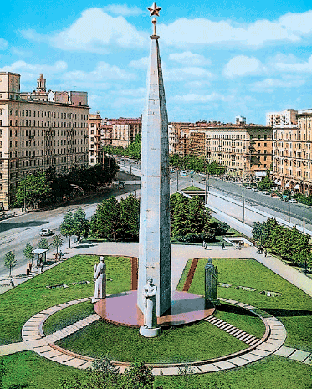 8 мая 1965 года 
Москве было присвоено почетное звание 
«город-герой» 
за огромный вклад трудящихся Москвы 
в дело обороны столицы и разгром 
немцев под Москвой.
Мы свою победу выстрадали честно,Преданы святому кровному родству.В каждом новом доме, в каждой новой песнеПомните ушедших в битву за Москву!
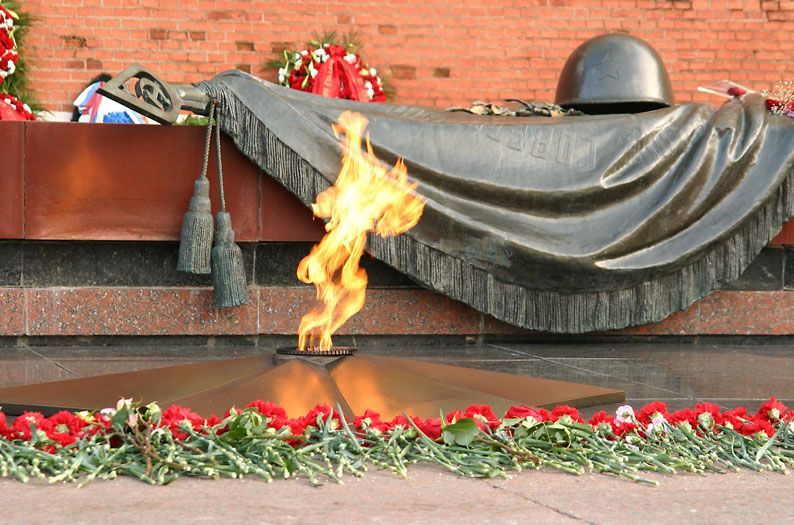 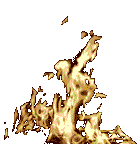